Мультимедийная дидактическая игра по экологии для обучающихся средней группы с ТНР «Дикие и домашние животные»
Подготовила: Акуличева Н.Н. воспитатель СП детский сад «Ромашка» ГБОУ СОШ с. Красносамарское
Цель: Закрепить знания обучающихся с ТНР о диких и домашних животных. Задачи: 1. Образовательная: закреплять знания обучающихся с ТНР о диких и домашних животных. Формировать умение различать животных и детенышей, правильно соотносить их названия.2. Развивающая: развивать психические процессы детей: внимание, память, мышление.3. Воспитывающая: воспитывать чувство любви к окружающему миру, бережное отношение к обитателям живой природы.
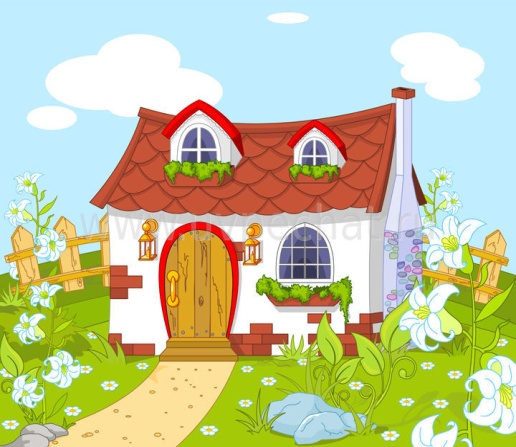 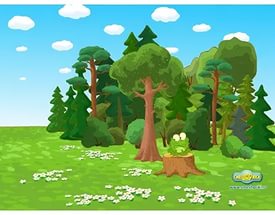 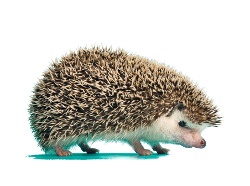 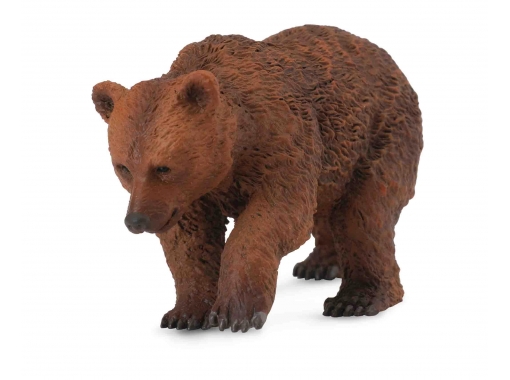 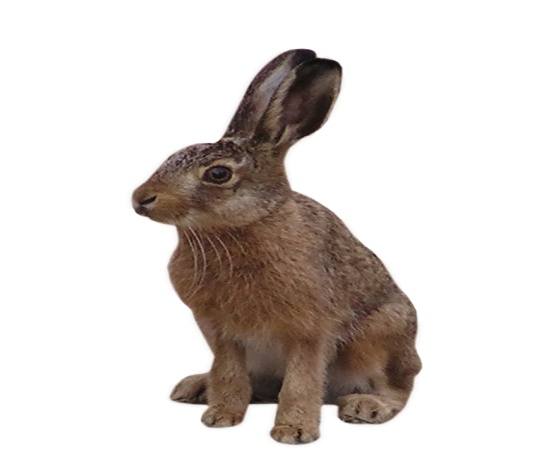 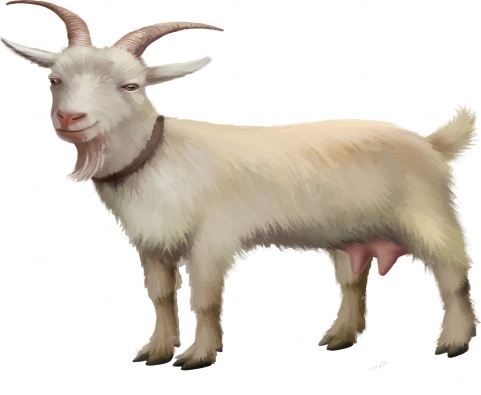 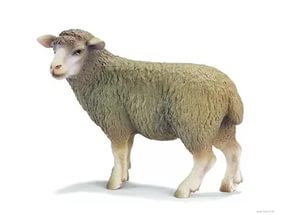 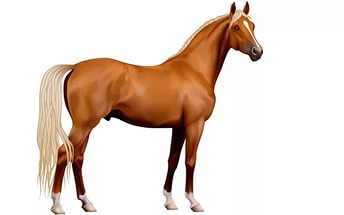 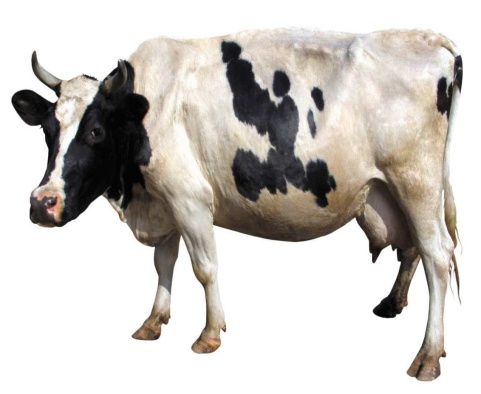 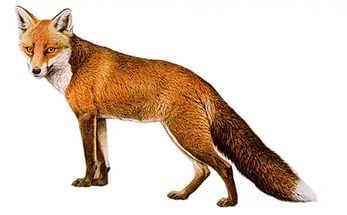 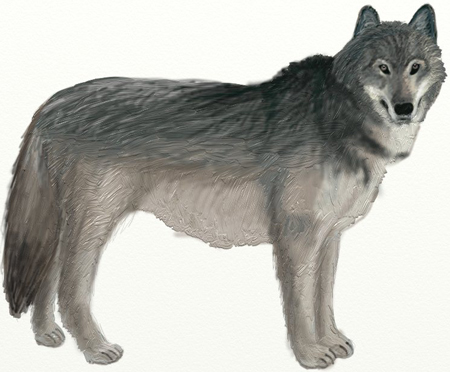 Чей детеныш?
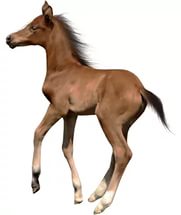 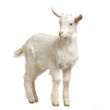 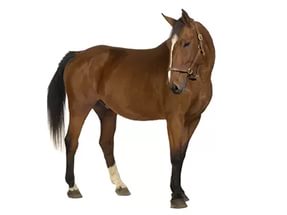 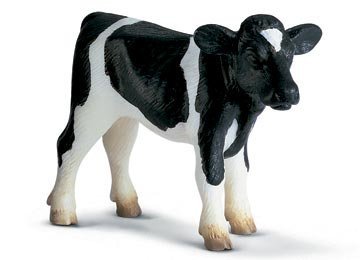 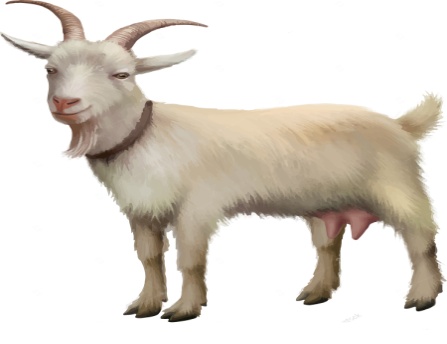 Чей детеныш?
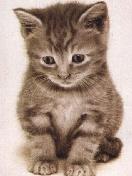 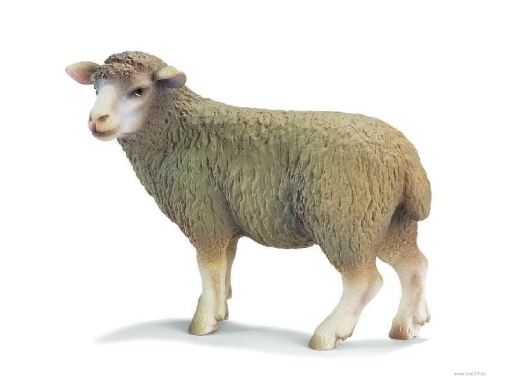 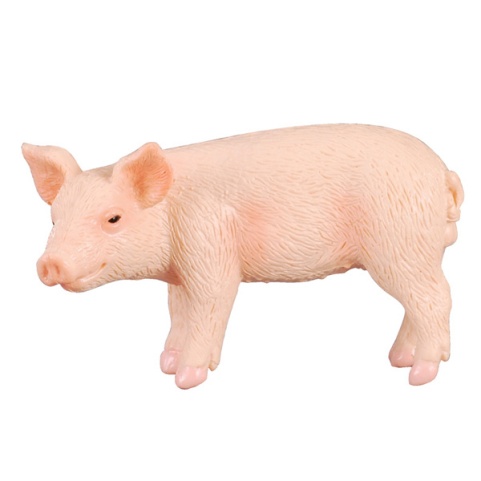 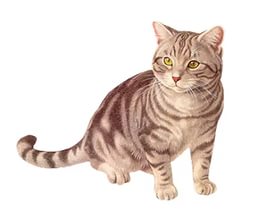 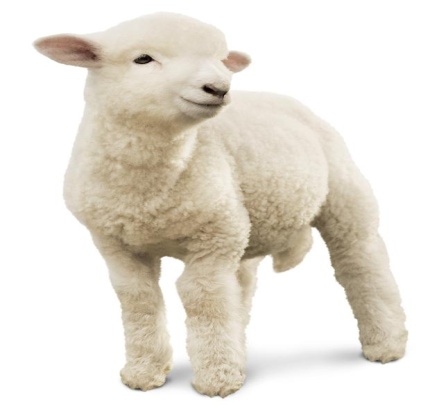 Чей детеныш?
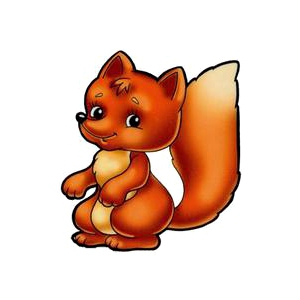 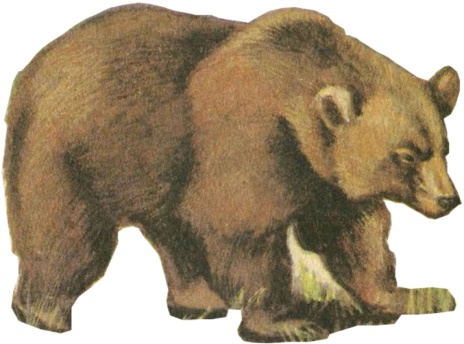 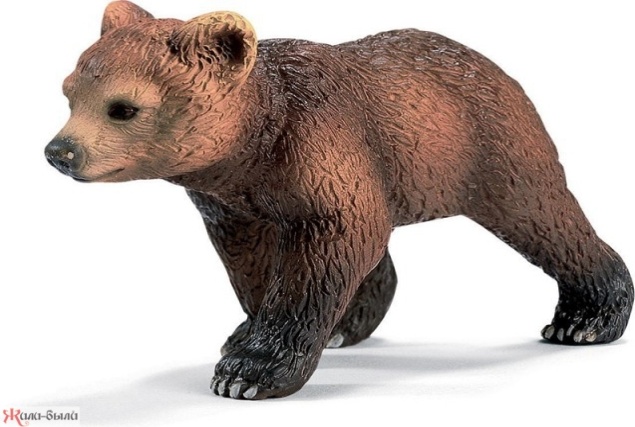 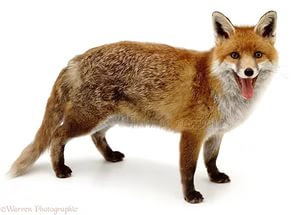 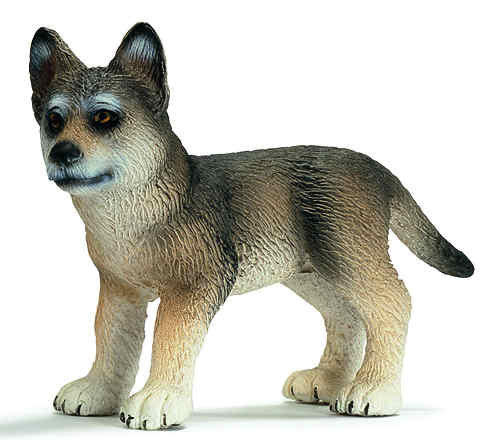 Чей детеныш?
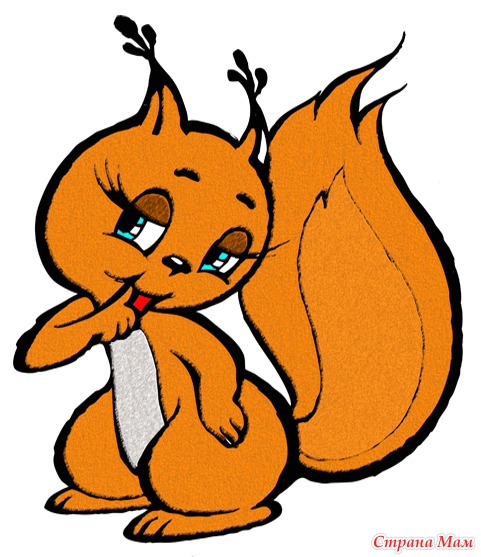 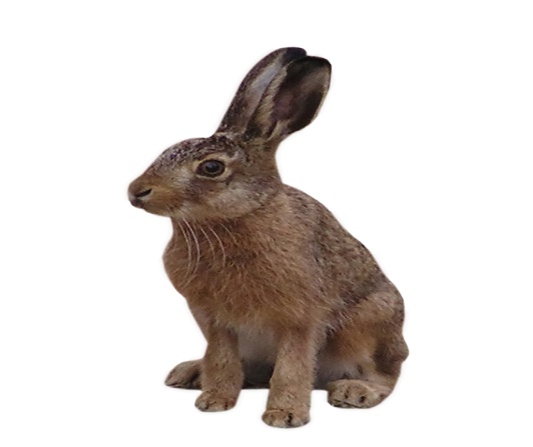 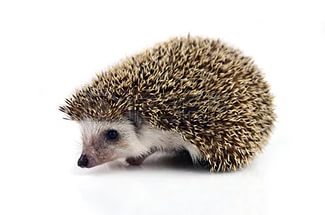 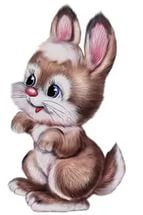 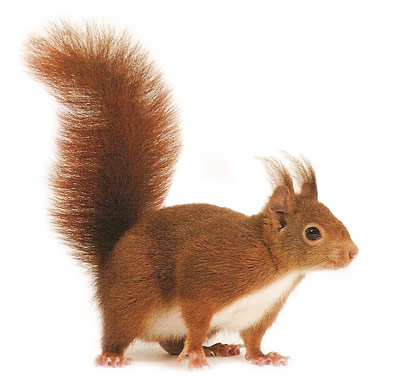 Угости животное
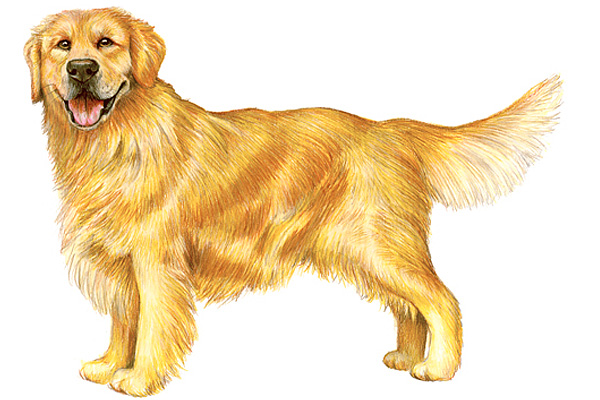 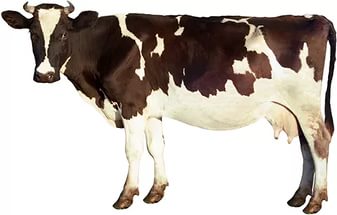 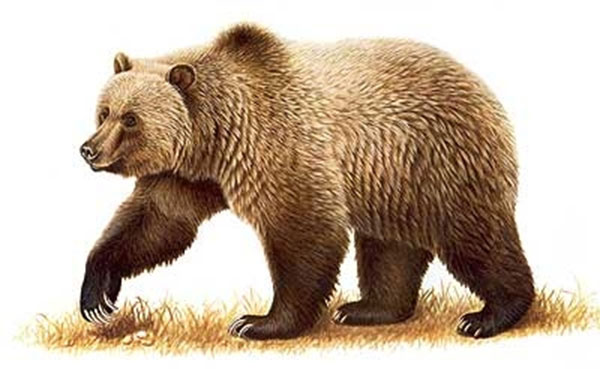 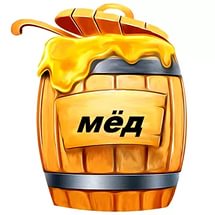 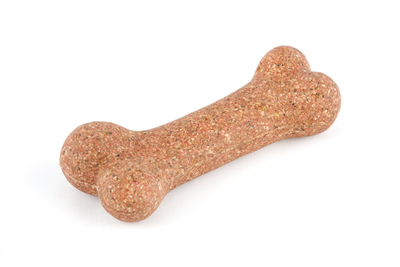 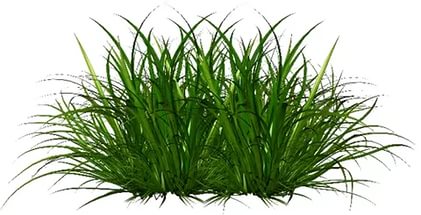 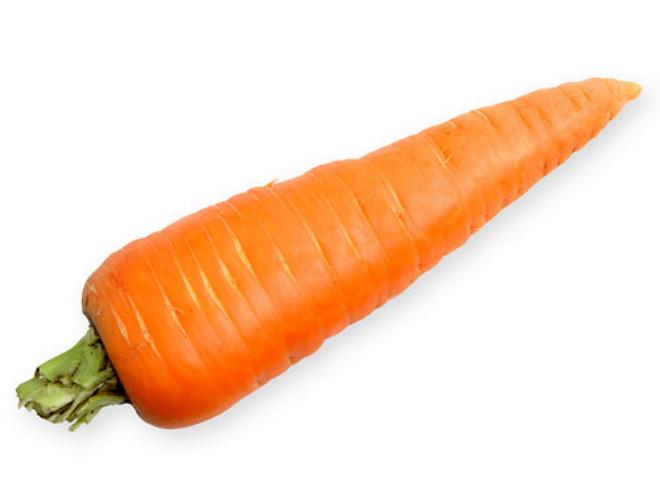 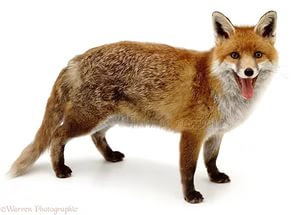 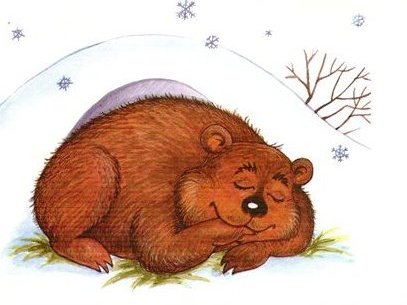 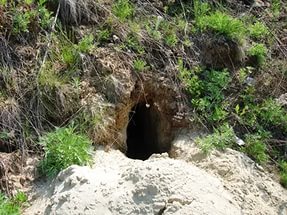 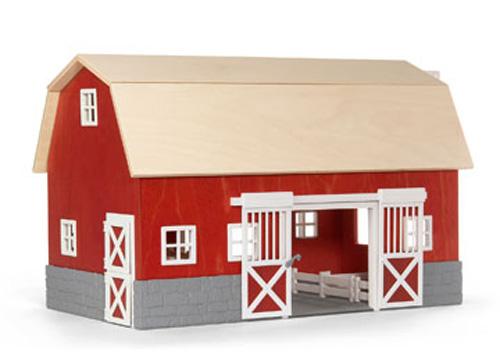 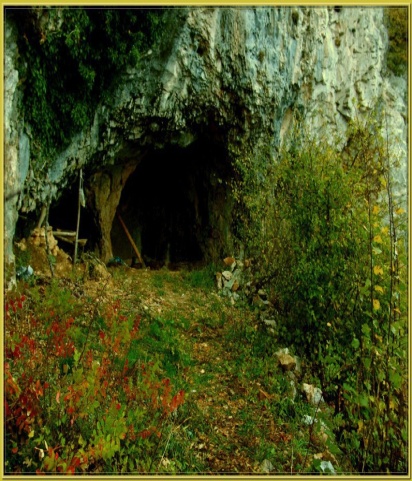 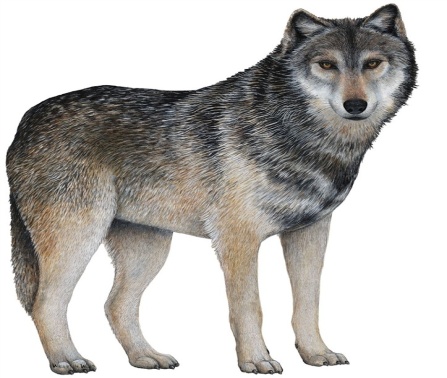 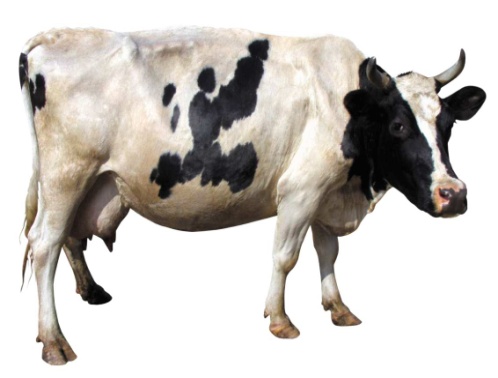 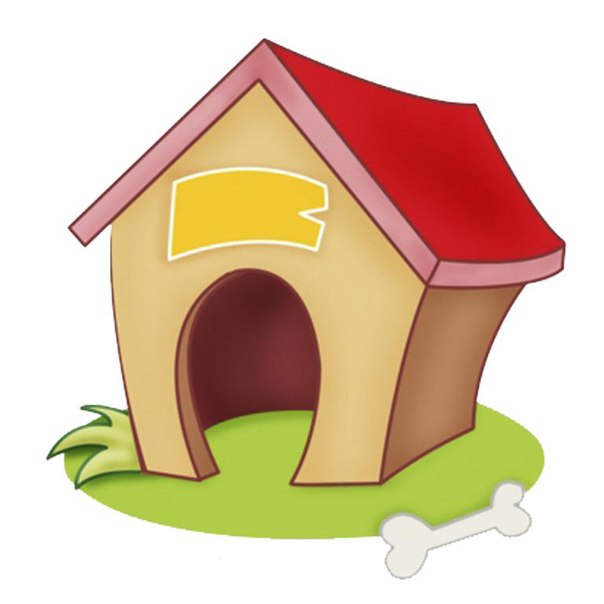 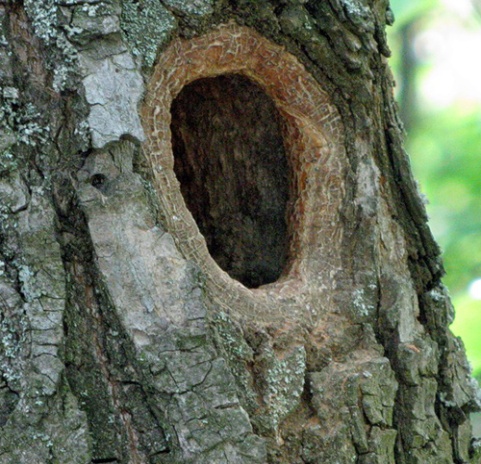 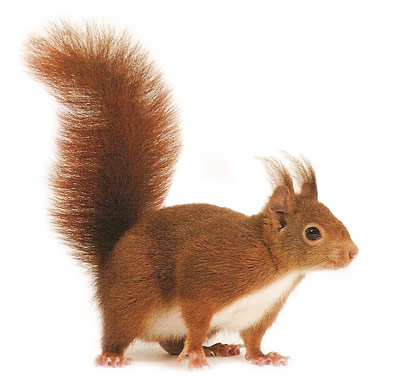 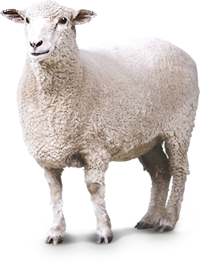 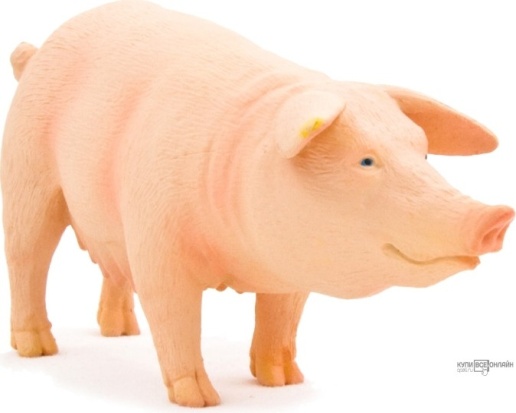 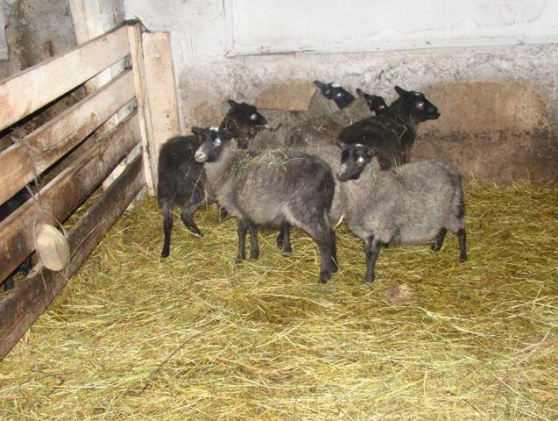 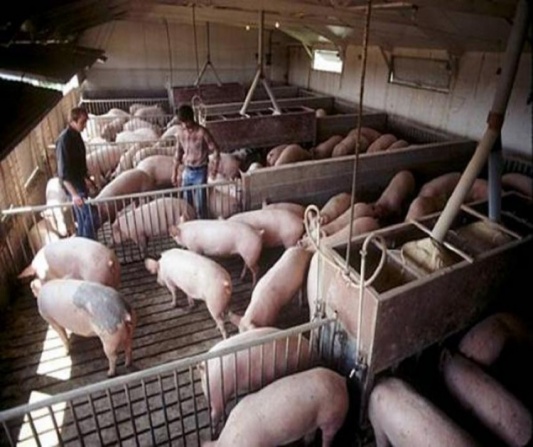 Четвертый лишний
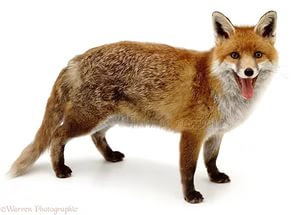 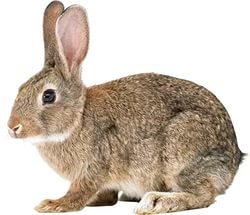 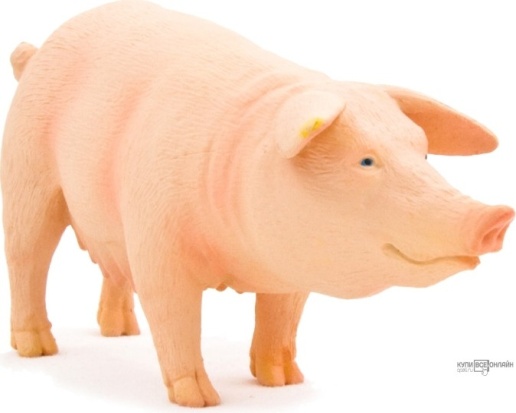 Четвертый лишний
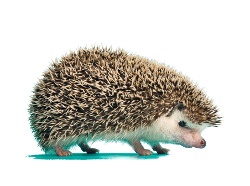 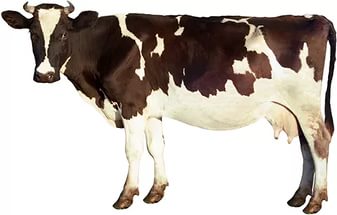 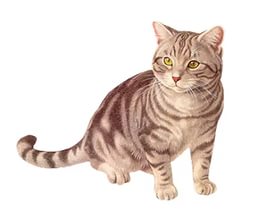 Молодцы!